Плешакова Римма Рафкатовна
педагог-психолог
Прогимназии 
НГДУ «Ямашнефть»
 ОАО «Татнефть» 
 имени В.Д. Шашина
Педагогический стаж – 16 лет

Стаж работы
педагогом-психологом -  4 года  

Квалификационная категория - первая
Особенности восприятия детьми формы предметов и геометрических фигур
Восприятие 
– это отражение человеком предмета 
или явления в целом 
при непосредственном воздействии его 
на органы чувств.
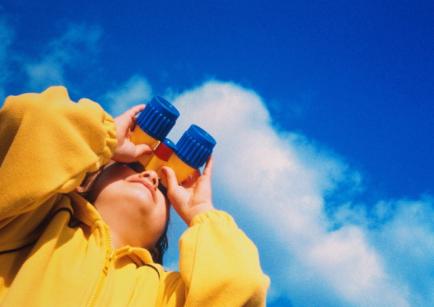 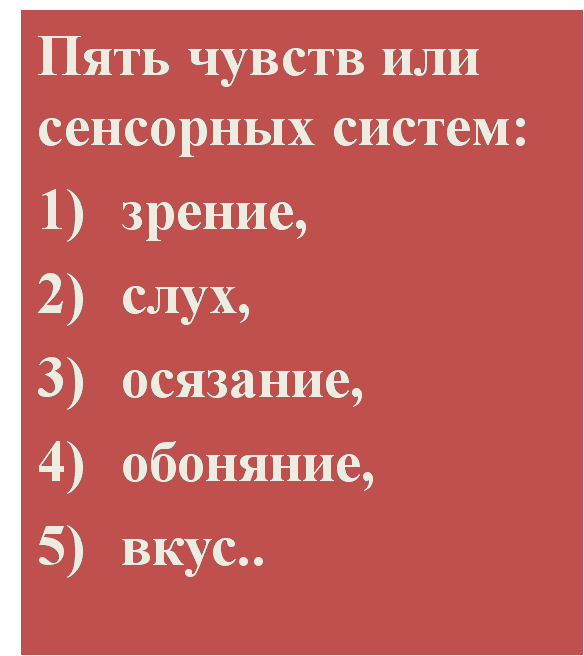 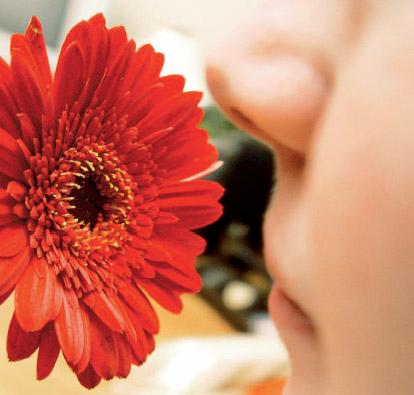 1
4
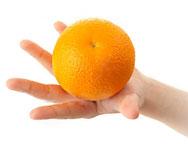 3
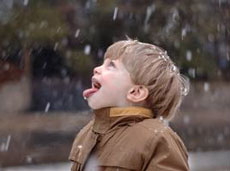 5
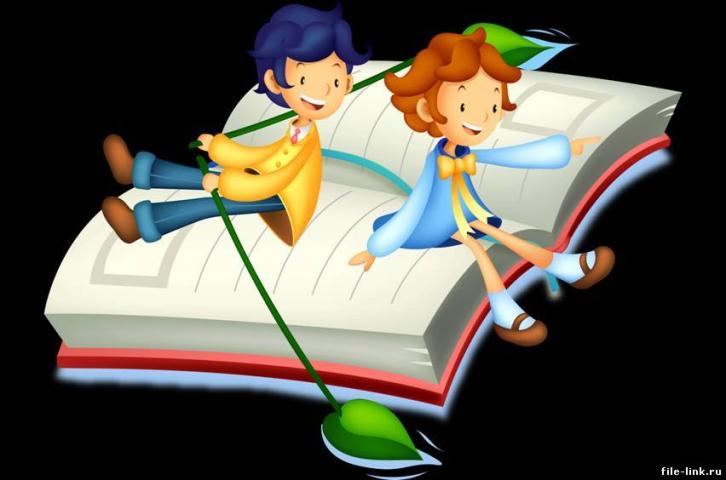 2
Модальности восприятия
визуальная (зрительно)
 аудиальная (на слух) 
 кинестетическая (в ощущениях)
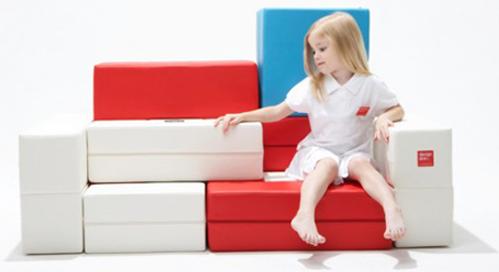 Когда ребенок начинает различать геометрические фигуры?
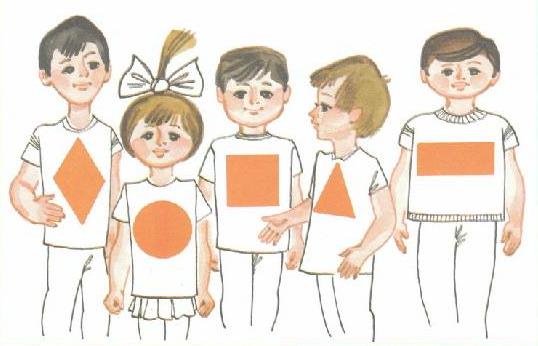 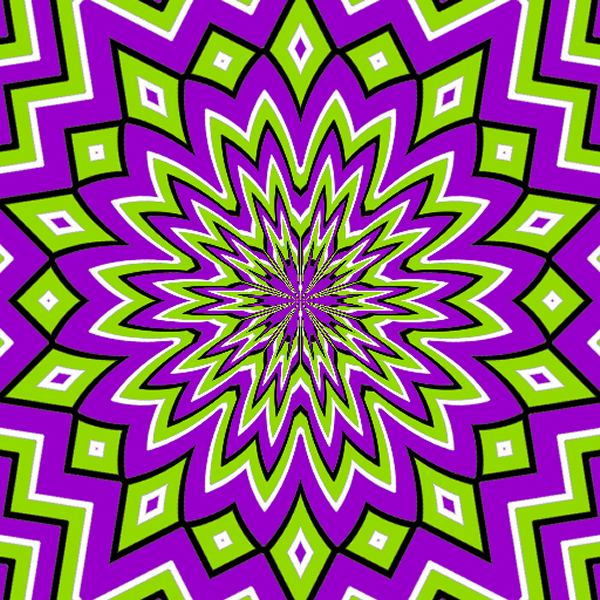 Какой из кругов, расположенных по середине, больше?
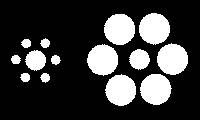 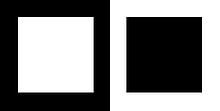 Сколько лиц вы здесь видите?
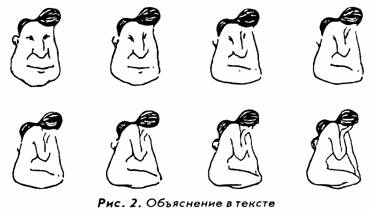 Какой из двух людей выше: карлик на переднем плане или человек, идущий позади всех?
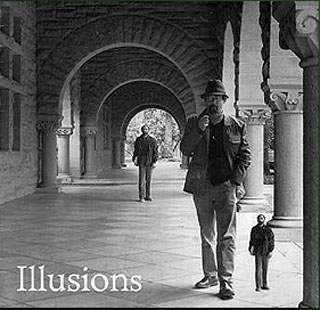 На рисунке изображены два отрезка. Какой из них длиннее?
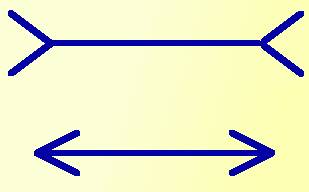 Глядя на рисунок, можно пронаблюдать иллюзию цветовосприятия.
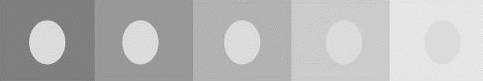 Сколько цветов вы ведите на следующей картинке?
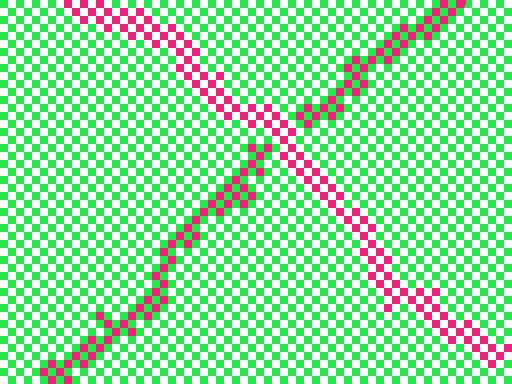 Какими вам кажутся эти волны? Коричневые волны-полосы раскрашены?
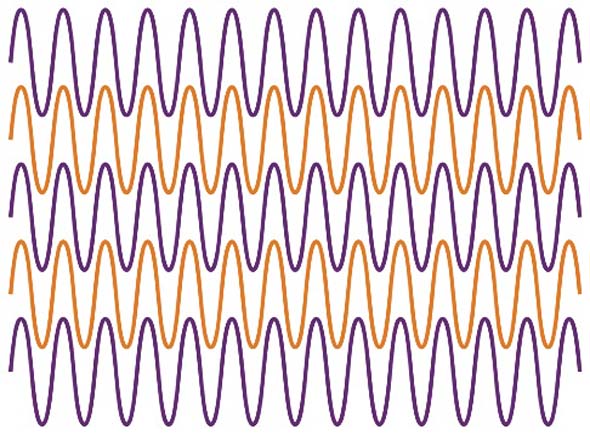 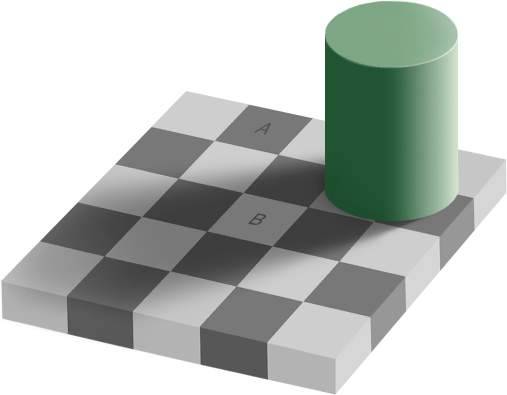